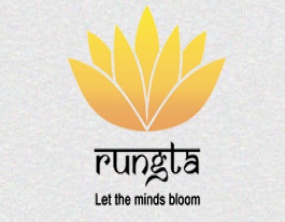 RUNGTA COLLEGE OF DENTAL SCIENCES & RESEARCH
TITLE OF THE TOPIC - ISOLATION
DEPARTMENT OF CONSERVATIVE DENTISTRY AND ENDODONTICS
1
Specific learning Objectives
At the end of this presentation the learner is expected to know ;
*Subtopic of importance
**  Cognitive, Psychomotor   or Affective 
# Must know , Nice to know  & Desire to know 
( Table to be prepared as per the above format )
2
Content
Introduction 
Methods
Direct methods
Indirect methods 
Rubber dam
Recent alternatives to rubber dam
Rubber dam
Introduced by S.C Barnum in 1864.
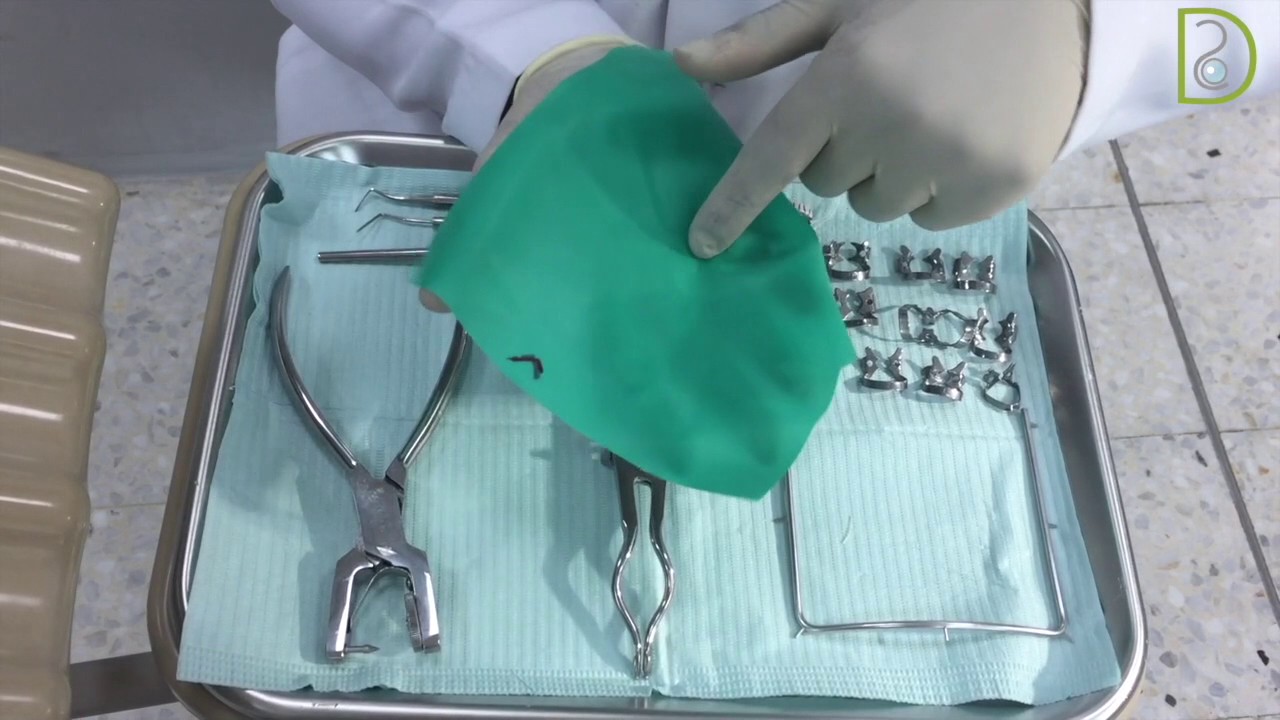 Advantages
Provides a dry , clean operative field
Maximum access and visibility 
Provide a good contrast to the operating site
Improved properties of dental materials 
Protection of the patients 
Protection of the dentist
Increase operating efficiency
Disadvantages
Patients objection
Time consumption
Indication
Endodontic procedures
Excavation of deep caries 
Adhesive restorations
Bleaching
Subgingival restorations 
High – risk patients
Contraindications
Teeth that have not erupted sufficiently to support a retainer 
Some third molars
Extremely malpositioned teeth
Asthmatic patients with breathing problems 
Patients with latex allergy
Armamentarium
Rubber dam sheet 
Rubber dam template 
Rubber dam punch 
Rubber dam clamps
Rubber dam forceps
Rubber dam frame  
Rubber dam lubricant
Rubber dam napkin 
Dental floss
Rubber dam sheet
Available : latex or non latex 
Size: 5”x 5” or  6”x 6’’
Grades of  rubber dam material
Available in light and dark color 
Sheet has two surfaces dull and shiny side
Dull side is less reflective so placed facing the operator 
In most procedures heavy thickness rubber dam sheet is used 
When there is need for better gingival retraction extra heavy and special heavy dams are used 
Thinner dams are used when contact are very tight 
In case of allergy to latex rubber  nitrile or vinyl  rubber dam material are used
Rubber dam template
Have positions of the teeth marked on them and are used to transfer them to the rubber dam sheet for holes to be punched .
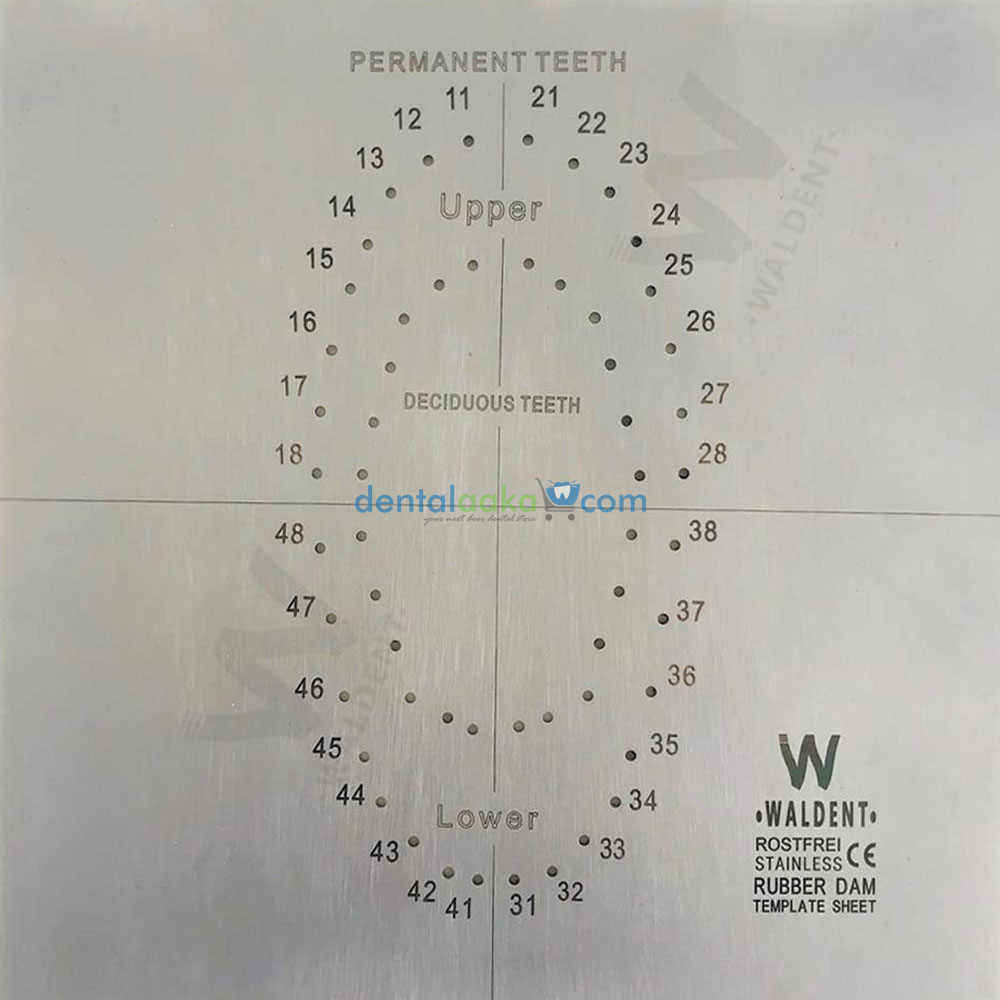 Rubber dam punch
Used to cut the holes in the rubber dam  sheet  will encompass the teeth to be isolated.  

The larger holes  – molars

Medium holes – premolars , upper cuspids and sometimes for upper incisors 

Small holes – lower incisors
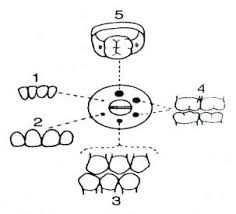 Rubber dam clamp
Parts of rubber dam clamps 





Can be classified as wing clamp or wing less camp
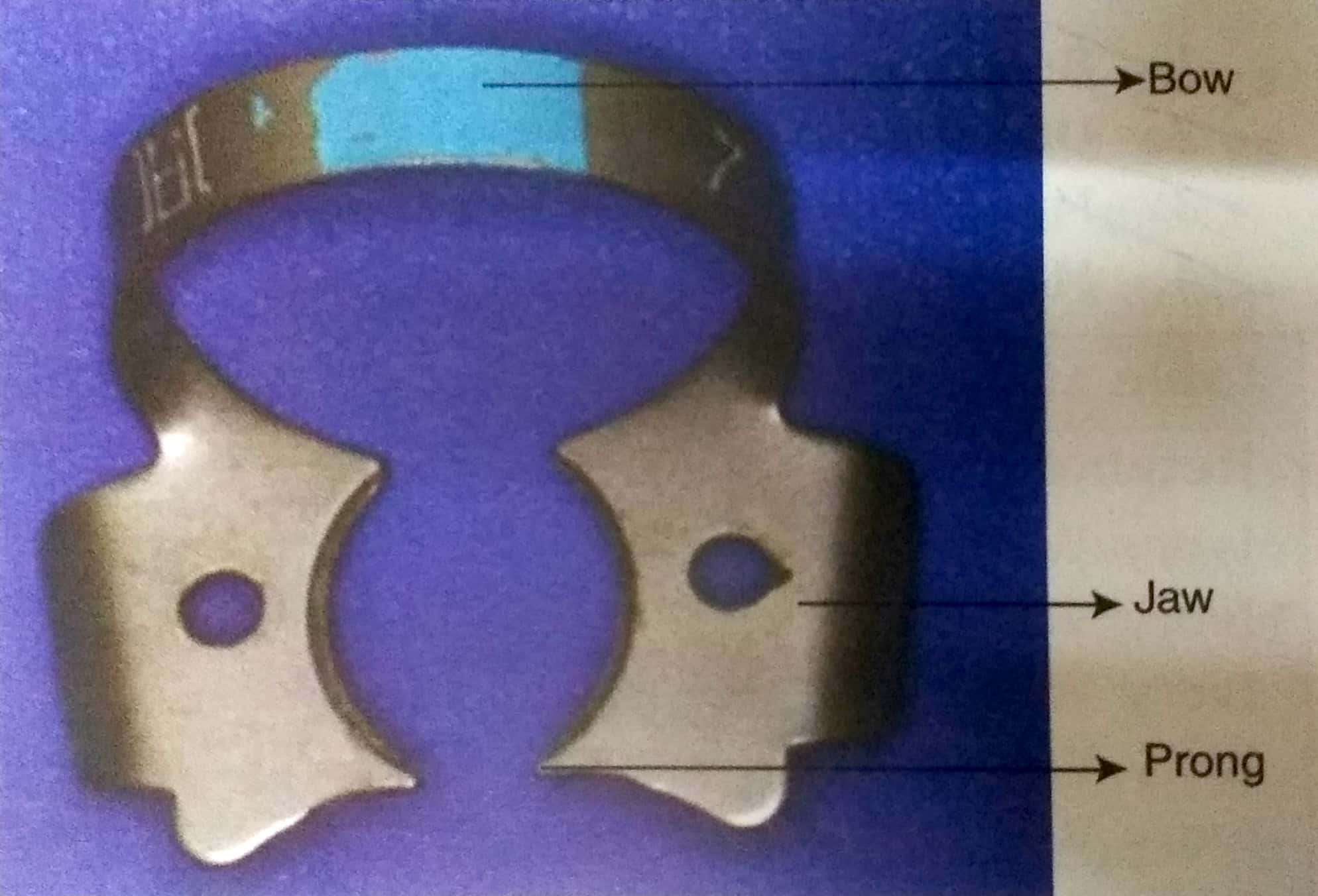 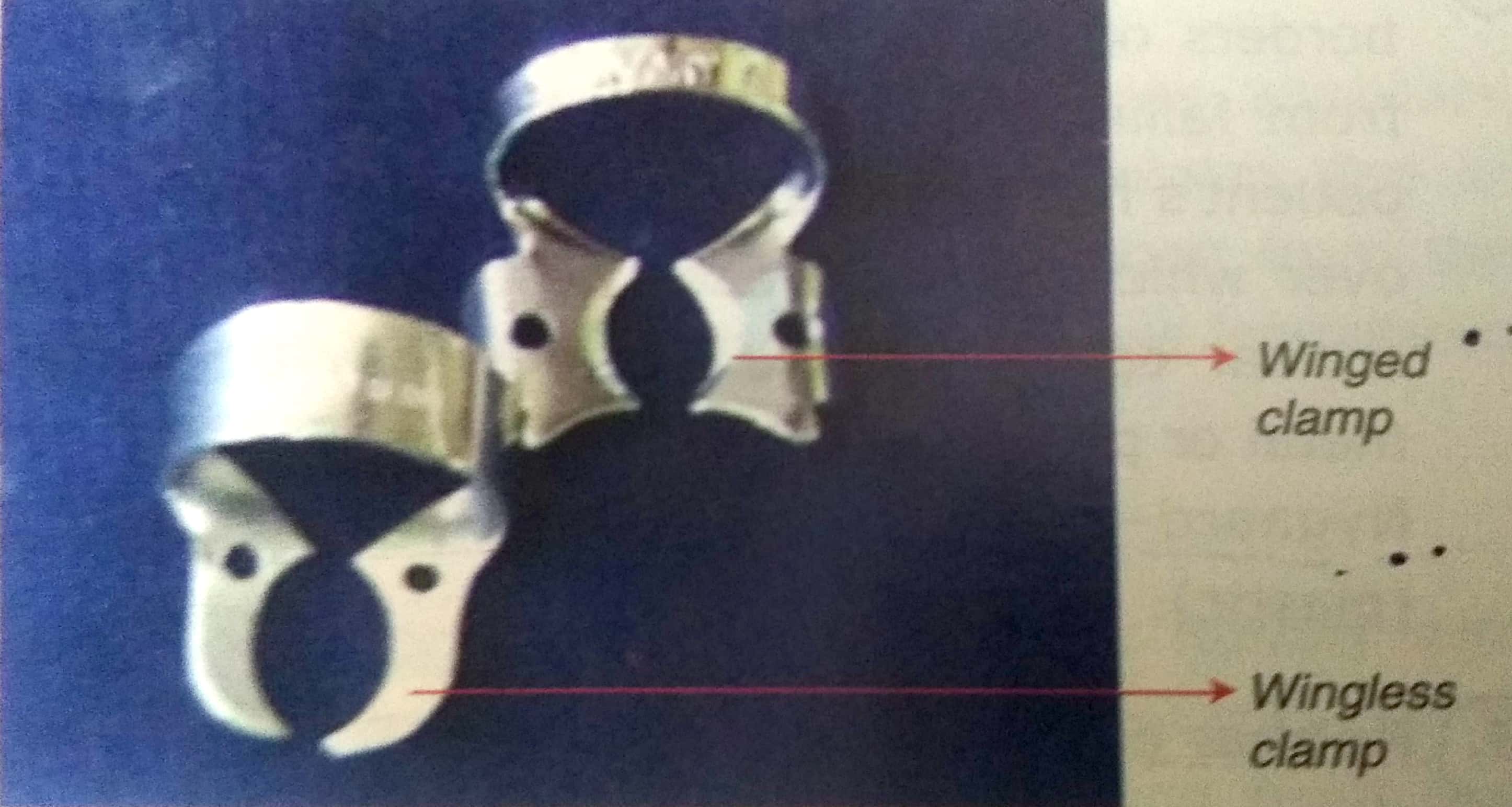 clamps used
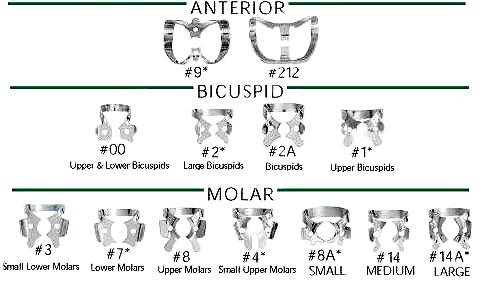 FRONT TEETH:
 IVORY.......# 6
 IVORY.......# 9
 IVORY.......# 90N 
IVORY.......# 212S
 IVORY.......# 15
PREMOLARS:
 IVORY.......# 1
 IVORY.......# 2 
IVORY.......# 2A
MOLARS THAT ARE COMPLETELY ERUPTED, WHOLE, OR COVERED BY FULL CROWNS: IVORY.......# 7
MOLARS THAT ARE INCOMPLETELY ERUPTED OR ALREADY PREPARED FOR A FULL CROWN:
 IVORY.......# 14 
IVORY.......# 14A
 IVORY.......# 7A
ASYMMETRICAL MOLARS, IN PARTICULAR THE SECOND AND THIRD:
 IVORY.......# 10
 IVORY.......# 11
 IVORY.......# 12A
 IVORY.......# 13A
WINGLESS, TO BE USED WHEN THE WINGS OBSTRUCT THE WORKING FIELD:
 IVORY.......# W8A
 IVORY.......# W26N
Rubber dam forceps
It is a modified forceps which retracts the jaws of a clamp away from each other 

This allow the clamp to over come the occlusal diameter of the tooth and to be seated apical to the height of the axial contour

Clamp has holes or grooves in each of its jaws to accommodate this forceps
Rubber dam frame
Keep the peripheries of the dam sheet out of the mouth 
Stretch the applied dam in four direction 
 To retract the tongue, cheek and lips and to clear the operation field .

   DISADVANTAGE 

Completely cover the patient’s nose and mouth, giving the patient unpleasant sensation of suffocation
Do not cause retraction of lips or cheeks
YOUNG’S FRAME
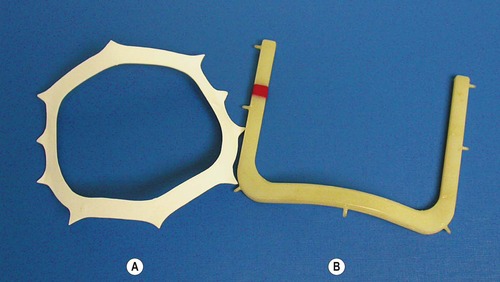 NYGAARD-OSTBY FRAME
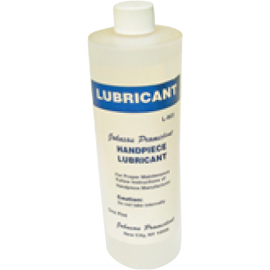 Rubber dam lubricant
Before positioning the dam, it is advisable to lubricate the inner surfaces well
 Vaseline or liquid soap
The sheet will slide better over the contours of the teeth
 more easily overcome the contact areas 
 close tightly around the cervix of the tooth.
Rubber dam lubricant
Rubber dam napkins
Rubber dam napkins
These prevent direct contact between the rubber sheet and the patient’s cheek.

Uses:

  Absorbing the saliva that accumulates beneath the dam by capillary action.

 Use is not mandatory but  indicated in cases of allergy to the rubber dam sheet .
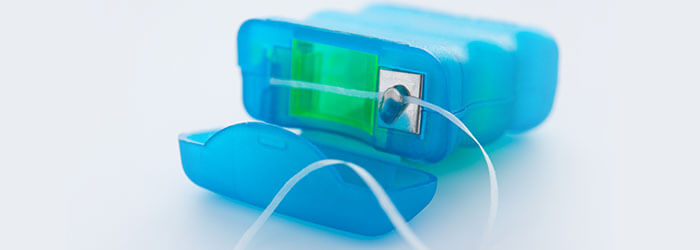 Dental floss
Dental floss
Use
 preventing the ingestion or aspiration of the clamp
useful for assessing the condition of the mesial and distal contact areas
TAKE HOME MESSEGE/ FOR THE TOPIC COVERED (SUMMARY)
In dentistry, separation of a tooth or group of teeth from oral tissues and saliva by use of a dental dam, cotton rolls, or other means to improve access, visibility, and control moisture contamination while restorative or operative dental procedures are performed.
22
Question & Answer Session
1. write in detail about rubber dam isolation.
2. write short notes on
       insta dam
       optra gate
23
References
Operative Dentistry – modern theory and practice - M.A.Marzouk 
Art and Science of operative dentistry. Seventh Edition – Sturdevant’s 
Clinical operative Dentistry Principles and Practice . Second edition –Ramya Raghu
Author : I . A. Ahmad. Rubber dam usage for endodontic treatment : a review. International Endodontic journal 2009;42:963-972.
Author: Nidambur vasudev ballal, Deepika khandelwal and muliya vidya saraswathi . Rubber dam in endodontics- An overview of recent advances. International Journal of Clinical Dentistry.2018;6(4)320-30.
Suggested reading
Operative Dentistry – modern theory and practice - M.A.Marzouk 
Art and Science of operative dentistry. Seventh Edition – Sturdevant’s
THANK YOU
26